National Defense Industrial AssociationSystems Engineering DivisionModeling and Simulation Committee
Group #2 Provide Viewpoint – Team Smalls

13-14 AUG 2018
Lead: Tamara Hambrick
Sean McGervey
Darryl Howell
Gan Wang
David Green
Rand Whillock
Pierre Ba
Mark Visco
Sandy
1
8/23/18
Brain Download Happened…Oh Yeah
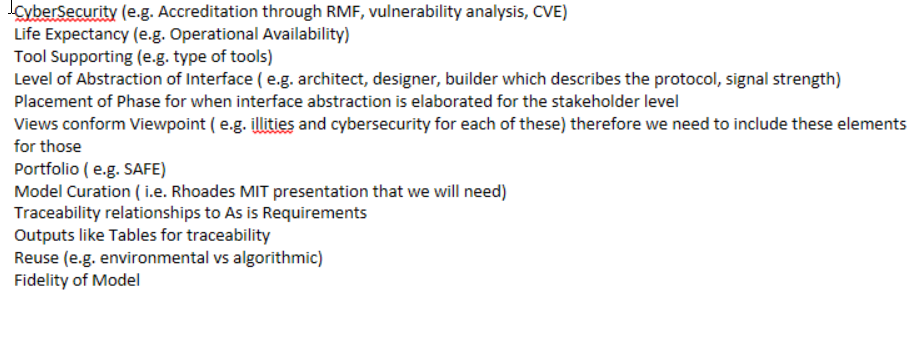 2
8/23/18
OSMT (Old School Modeling Tool)
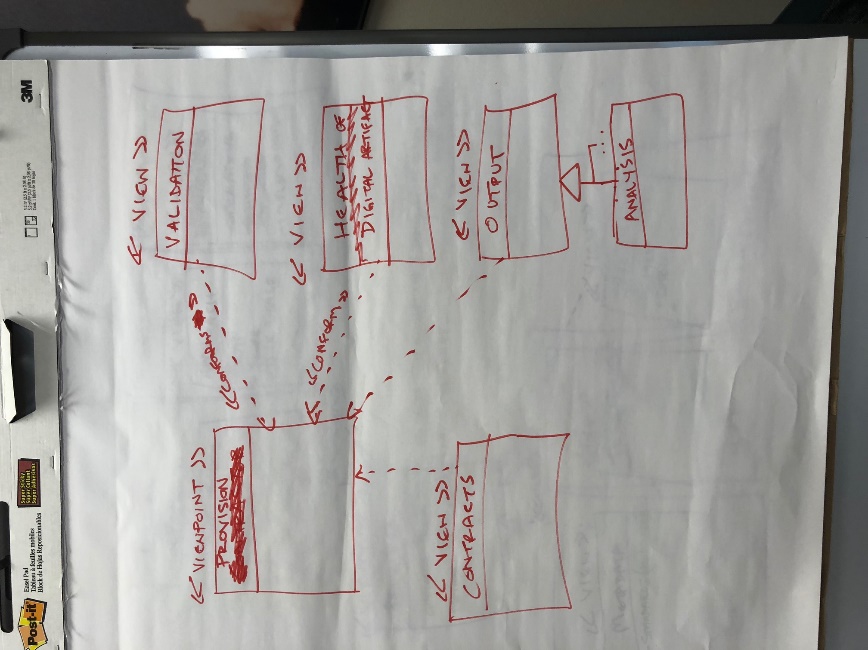 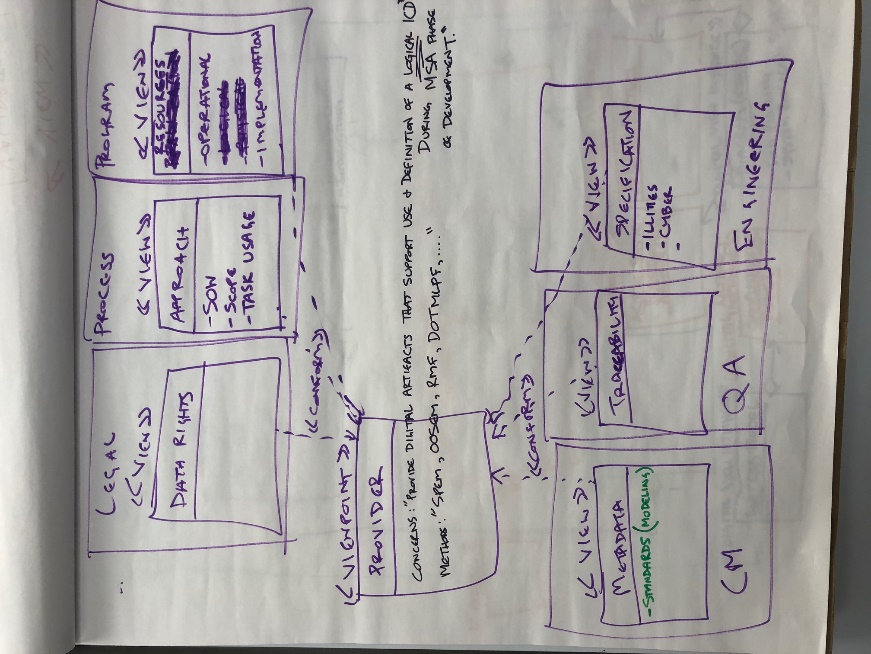 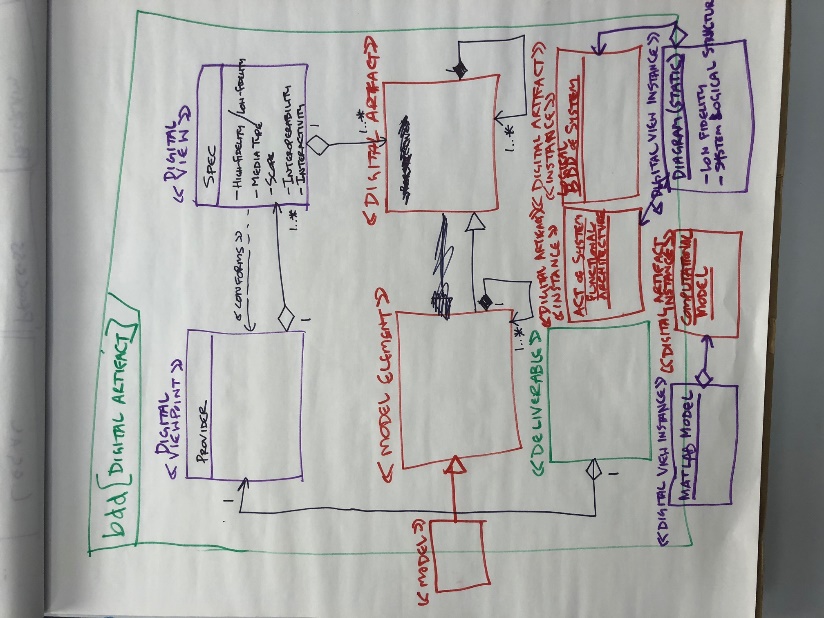 We know it isn’t in a “model’
Three Questions
What is ”Complete”?
Collection of initial known elements for Specification View of Digital Artifacts for a Digital View 
IN WORK: Provisioning Viewpoint Definition of Views
Provider Viewpoint with Views and Scope, Methods, and Stakeholders defined
BDD of Viewpoint to showcase an example of Digital View and Digital Artifacts for Provider Viewpoint for a Specification View
How to review?
Look at the OSMT for insight
How to meet intended use beyond review?
Insert into Conceptual Model for examples of digital artifacts and views for a digital artifact logical ICD during the MSA phase
4
8/23/18